Penerapan Integral Tertentu
Riri Irawati, m.Kom
Kalkulus I – 3 sks
Menghitung Luas Daerah

Menghitung Volume Benda Putar
Agenda
Integral tertentu digunakan antara lain untuk menghitung luas daerah antara dua kurva dan volume benda putar.
Tips :
Gambarlah kurva lebih dulu.
Tentukan titik perpotongan antar kurva untuk menentukan batas atas dan batas bawah.
Hitunglah solusinya menggunakan aplikasi rumus luas/volume yang sesuai.
Penerapan Integral Tertentu
A. Daerah diatas sumbu x antara kurva dengan sumbu x
Jika f(x) > 0 (kurva diatas sb x) maka luas daerah yang dibatasi oleh f(x), sb x, garis x = a dan x = b adalah
(1)Menghitung luas daerah antara dua kurva
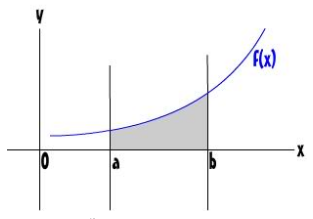 Hitung luas daerah yg diarsir dibawah ini : 






Hitunglah luas daerah yang dibatasi oleh kurva y = x 2 sumbu x dan garis x = 1 dan x = 3!
Tentukan luas daerah yang dibatasi oleh kurva  y = 3x 2 + 4x + 1, sb x , garis x = 1 dan x = 3!
Contoh
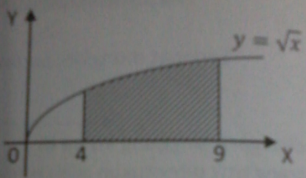 B. Daerah di bawah sumbu x antara kurva dengan sumbu x
Jika y = f(x) < 0 (kurva dibawah sumbu x) maka luas daerah yang dibatasi oleh f(x), sumbu x, garis x = a dan x = b adalah
(1)Menghitung luas daerah antara dua kurva
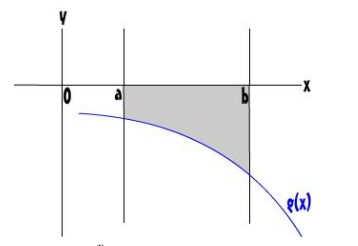 Tentukan luas daerah yang dibatasi oleh kurva y = x 2 – 16 sb x , garis x = -3 dan x = 3!
Tentukan luas daerah yang dibatasi oleh kurva y = x2 – 4  dan sumbu x! 
Tentukan luas daerah yang dibatasi oleh kurva y = x3 dan sumbu x pada invertal x = – 2  dan x = 2!
Contoh
C. Luas daerah antara dua kurva
Daerah yang dibatasi oleh kurva y1 = f(x) dan y2 = g(x) pada interval tertutup [a,b] mempunyai luas yang ditentukan oleh:






Dengan catatan: 
Fungsi f(x) adalah kurva bagian atas dan fungsi g(x) adalah kurva bagian bawah.
(1)Menghitung luas daerah antara dua kurva
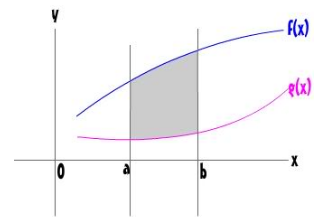 Hitunglah luas daerah yang dibatasi kurva y =-x2 + 4x dan kurva y = x2 !
Contoh
D. Luas daerah yg dibatasi garis-kuadrat atau kuadrat-kuadrat 



Contoh :
Hitunglah luas daerah yang dibatasi oleh kurva y = x 2 – 2x  dan garis y = 2x!
Jika f(x) = (x – 2)2 – 4 dan g(x) = -f(x), maka luas daerah yang dibatasi oleh kurva f dan g adalah…
(1)Menghitung luas daerah antara dua kurva
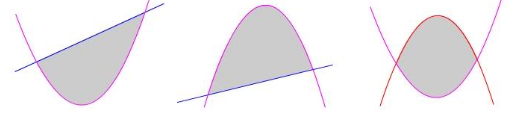 A. Diputar Mengelilingi Sumbu x
Jika daerah yang dibatasi oleh kurva y = f(x), sumbu x, serta garis-garis x = a dan x = b (a < b) diputar sejauh 360o mengelilingi sumbu x, maka volume benda putar yang terjadi adalah :


ilustrasinya :
(2)Menghitung Volume Benda Putar
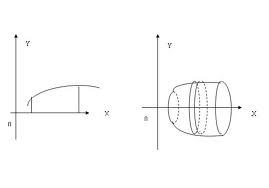 1. Tentukan volume dari benda putar jika daerah yang dibatasai oleh fungsi f(x) = 4 - x2, sumbu x dan diputar mengelilingi sumbu x sejauh 3600
Contoh
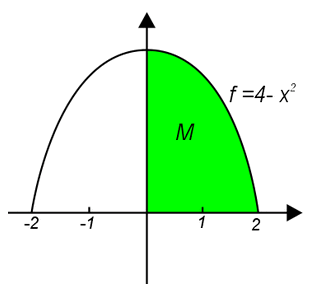 B. Jika daerah yang dibatasi oleh kurva y1 = f(x) dan y2 = g(x), serta garis-garis x = a dan x = b (a < b) diputar sejauh 360o mengelilingi sumbu x maka volume benda putar yang terjadi adalah :
(2)Menghitung Volume Benda Putar
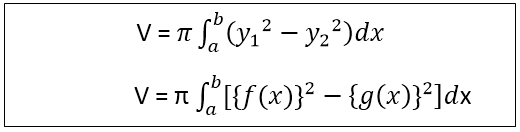 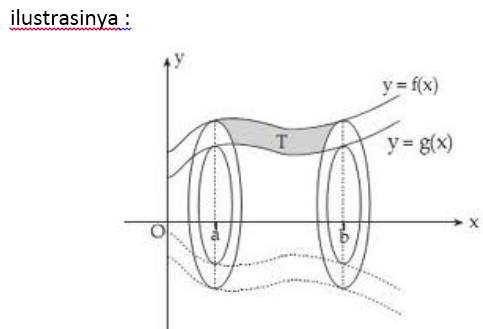 1. Hitunglah volume benda putar yang terjadi bila daerah yang dibatasi kurva y = x2 dan garis x + y = 2 diputar mengelilingi sumbu x sejauh 360o
Contoh
C. Diputar mengelilingi Sumbu Y
Jika daerah yang dibatasi oleh kurva x = f(y), sumbu Y, serta garis-garis y = a dan y = b (a < b) diputar sejauh 360o mengelilingi sumbu Y, maka volume benda putar yang terjadi adalah :


Ilustrasi :
(2)Menghitung Volume Benda Putar
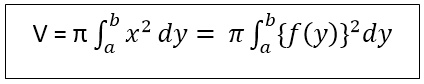 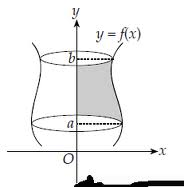 Daerah yang dibatasi oleh x = 1, x = 3, y = 2, y = 5, diputar mengelilingi sumbu Y sejauh 360o. Volume benda tersebut adalah...
Contoh
D. Jika daerah yang dibatasi oleh kurva x 1 = f(y) dan x 2 = g(y), serta garis-garis y = a dan y = b (a < b) diputar sejauh 360o mengelilingi sumbu Y maka volume benda putar yang terjadi adalah :


Ilustrasinya :
(2)Menghitung Volume Benda Putar
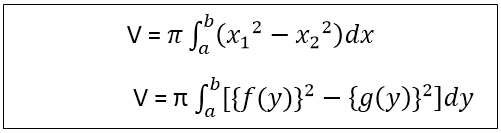 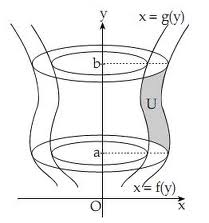 Volume benda putar yang terjadi jika daerah antara kurva y2 = 4x dan y = x diputar mengelilingi sumbu Y adalah…
Contoh